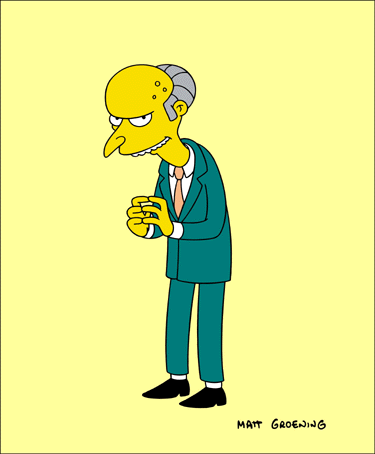 CSE 417 Algorithms and Complexity
Greedy Algorithms
Autumn 2023
Lecture 8
10/13/2023
CSE 417
1
Announcements
Reading
For today, sections 4.1, 4.2,  
For next week sections 4.4, 4.5, 4.7, 4.8  
Homework 3 is available
10/13/2023
CSE 417
2
Highlight from last lecture: Topological Sort Algorithm
While there exists a vertex v with in-degree 0
	Output vertex v
	Delete the vertex v and all out going edges
1
4
3
H
E
I
2
A
6
5
12
D
G
J
7
C
9
10
F
8
K
B
10/13/2023
CSE 417
3
L
11
Greedy Algorithms
Solve problems with the simplest possible algorithm
The hard part: showing that something simple actually works
Pseudo-definition
An algorithm is Greedy if it builds its solution by adding elements one at a time using a simple rule
10/13/2023
CSE 417
4
Scheduling Theory
Tasks
Processing requirements, release times, deadlines
Processors
Precedence constraints
Objective function
Jobs scheduled, lateness, total execution time
10/13/2023
CSE 417
5
Interval Scheduling
Tasks occur at fixed times
Single processor
Maximize number of tasks completed


Tasks {1, 2, . . . N}
Start and finish times: s(i), f(i)
10/13/2023
CSE 417
6
What is the largest solution?
10/13/2023
CSE 417
7
Greedy Algorithm for Scheduling
Let T be the set of tasks, construct a set of independent tasks I, A is the rule determining the greedy algorithm

I = { }
While (T is not empty)
	Select a task t from T by a rule A
	Add t to I
	Remove t and all tasks incompatible with t from T
10/13/2023
CSE 417
8
Simulate the greedy algorithm for each of these heuristics
Schedule earliest starting task
Schedule shortest available task
Schedule task with fewest conflicting tasks
9
Greedy solution based on earliest finishing time
Example 1
Example 2
Example 3
10/13/2023
CSE 417
10
Theorem: Earliest Finish Algorithm is Optimal
Key idea: Earliest Finish Algorithm stays ahead
Let A = {i1, . . ., ik} be the set of tasks found by EFA in increasing order of finish times
Let B = {j1, . . ., jm} be the set of tasks found by a different algorithm in increasing order of finish times
Show that for r ≤ min(k, m), f(ir) ≤ f(jr)
10/13/2023
CSE 417
11
Stay ahead lemma
A always stays ahead of B, f(ir) ≤ f(jr)
Induction argument
f(i1) ≤ f(j1)
If f(ir-1) ≤ f(jr-1) then f(ir) ≤ f(jr)
Since f(ir-1) <= f(jr-1), both ir and jr are available for the Earliest Finish Algorithm
10/13/2023
CSE 417
12
Completing the proof
Let A = {i1, . . ., ik} be the set of tasks found by EFA in increasing order of finish times
Let O = {j1, . . ., jm} be the set of tasks found by an optimal algorithm in increasing order of finish times
If k < m, then the Earliest Finish Algorithm stopped before it ran out of tasks
10/13/2023
CSE 417
13
Scheduling all intervals
Minimize number of processors to schedule all intervals
10/13/2023
CSE 417
14
How many processors are needed for this example?
10/13/2023
CSE 417
15
Prove that you cannot schedule this set of intervals with two processors
10/13/2023
CSE 417
16
Depth: maximum number of intervals active
10/13/2023
CSE 417
17
Algorithm
Sort by start times
Suppose maximum depth is d, create d slots
Schedule items in increasing order, assign each item to an open slot

Correctness proof: When we reach an item, we always have an open slot
10/13/2023
CSE 417
18
Greedy Graph Coloring
Theorem:  An undirected graph with maximum degree K can be colored with K+1 colors
Coloring Algorithm, Version 1
Let k be the largest vertex degree
Choose k+1 colors

for each vertex v
	Color[v] = uncolored

for each vertex v
	Let c be a color not used in N[v]
	Color[v] = c
20
Coloring Algorithm, Version 2
for each vertex v
	Color[v] = uncolored

for each vertex v
	Let c be the smallest color not used in N[v]
	Color[v] = c
10/13/2023
21
Scheduling tasks
Each task has a length ti and a deadline di
All tasks are available at the start
One task may be worked on at a time
All tasks must be completed

Goal minimize maximum lateness
Lateness = fi – di if fi ≥ di
10/13/2023
CSE 417
22
Example
Time
Deadline
2
2
3
4
2
3
Lateness 1
3
2
Lateness 3
10/13/2023
CSE 417
23
Determine the minimum lateness
Show the schedule 2, 3, 4, 5 first and compute lateness
Time
Deadline
6
2
3
4
4
5
5
12
10/13/2023
CSE 417
24